ООО «Газпром трансгаз Томск» в технологическом развитии газовой отраслиАлексей Станиславович МасловНачальник производственно-технического управления ООО «Газпром трансгаз Томск»
Основные направления технологического развития реализуемые ООО «Газпром трансгаз Томск»
Выполнение НИОКР в соответствии с Технологическими приоритетами  ПАО «Газпром»

 Апробация и применение инновационного оборудования, в том числе импортозамещающего

Увеличение доли отечественного оборудования на объектах  ПАО «Газпром»
Источники тем для НИОКР и опытно-промышленной эксплуатации
Инициатива подразделений Общества, решение возникающих производственных задач

Поручения руководства ПАО «Газпром», в том числе по решению задач импортозамещения

Предложения предприятий и научно-образовательных организаций в рамках реализации Дорожных карт и взаимодействие ПАО «Газпром» с Томской и Омской областями.
Взаимодействие с научными и производственными организациями
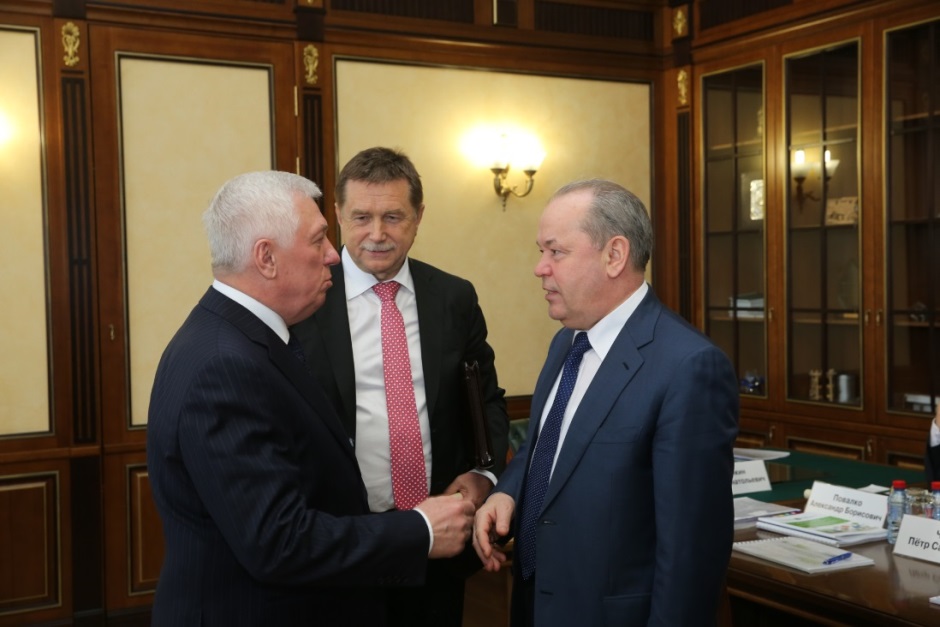 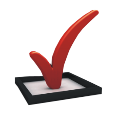 Высшие учебные заведения
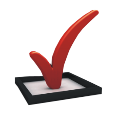 Крупные промышленные предприятия
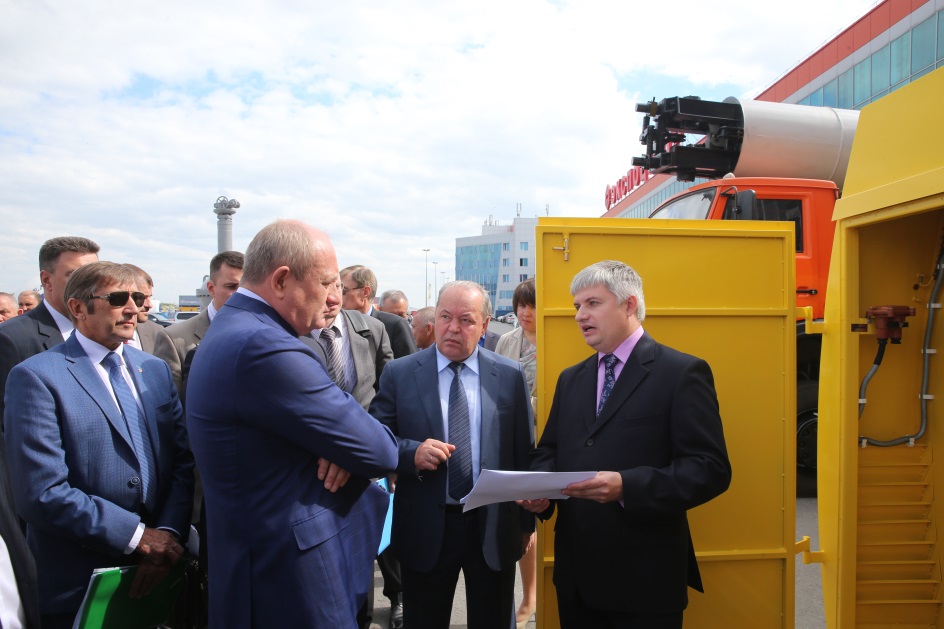 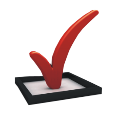 Малые инновационные предприятия
Необслуживаемые циклоидальные энергонезависимые электроприводы
Разработаны ОАО «ТЭМЗ» в рамках НИОКР
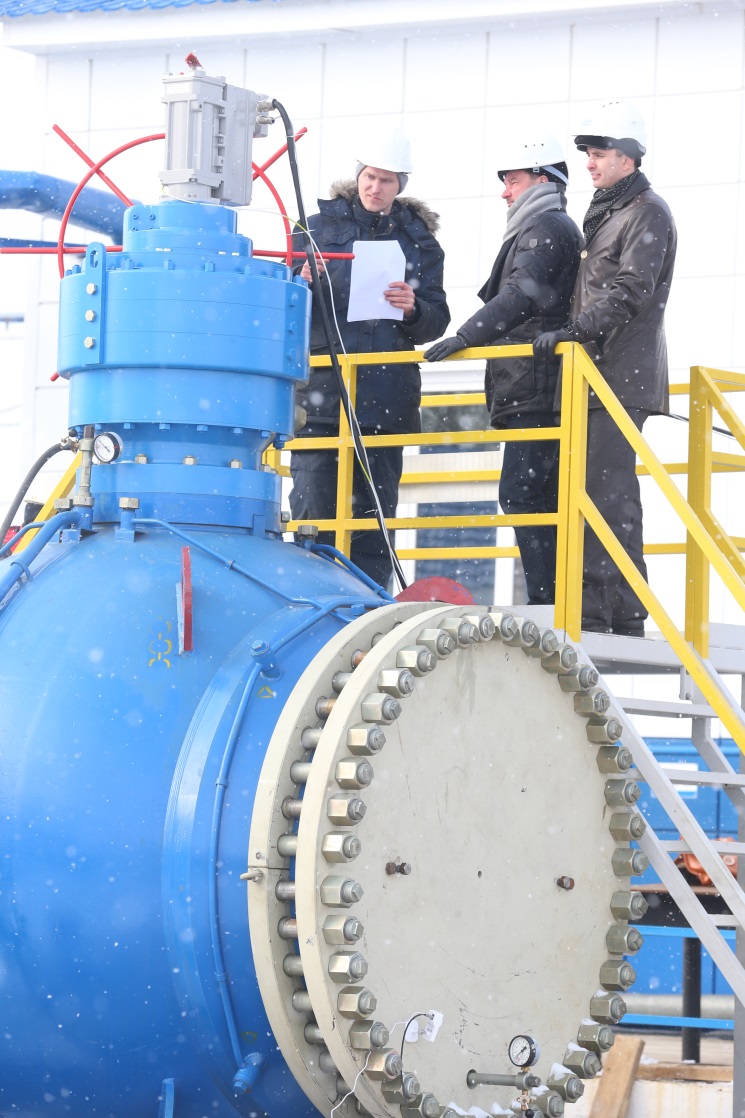 Привод
Преимущества:
Обеспечивает 2-3 разовую переустановку арматуры при отсутствии электроэнергии до 5 суток
Срок работы привода без обслуживания 20 лет
Работает при любом давлении в газопроводе в самых жестких климатических условиях
Функционально замещает пневмогидравлический и электрогидравлический типы приводов
Значительное сокращение затрат на техническое обслуживание и текущий ремонт
Позволяет проводить диагностику арматуры по величине нагрузки при перестановках и передавать сигнал о ее возможной неисправности
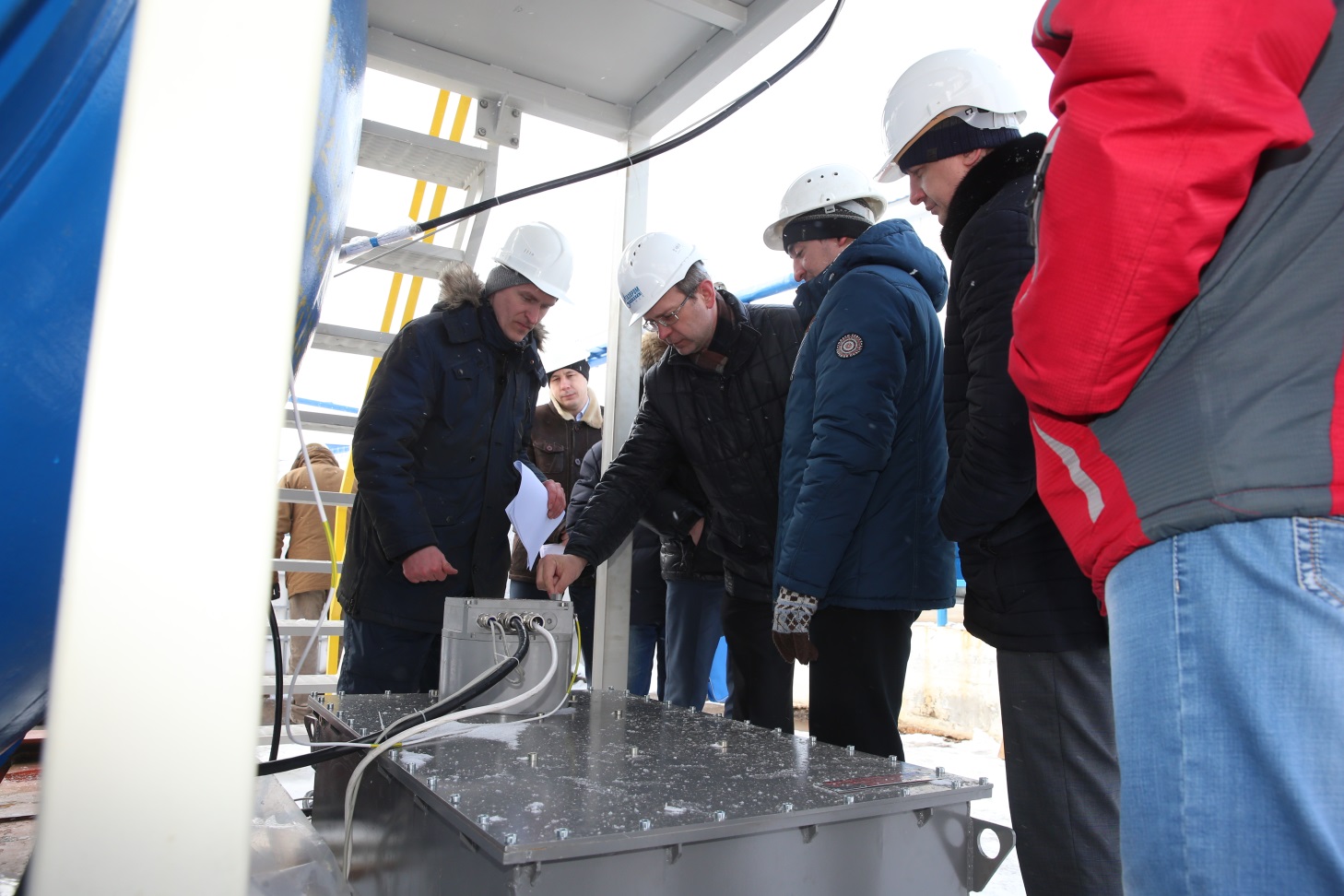 Аккумулятор
Быстродействующие осевые антипомпажные и регулирующие клапаны
Разработаны ОАО «ТЭМЗ» в рамках НИОКР
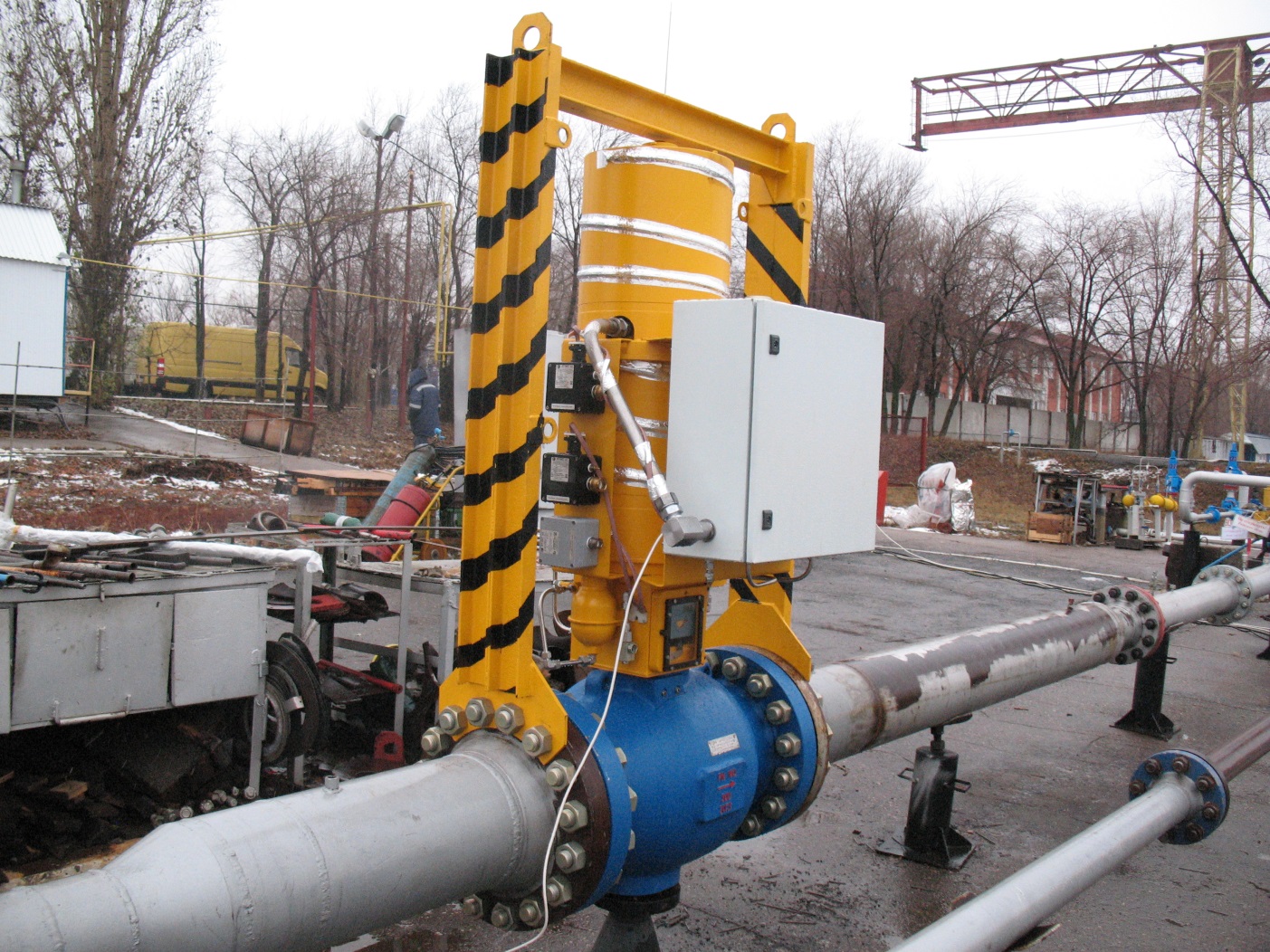 Преимущества:
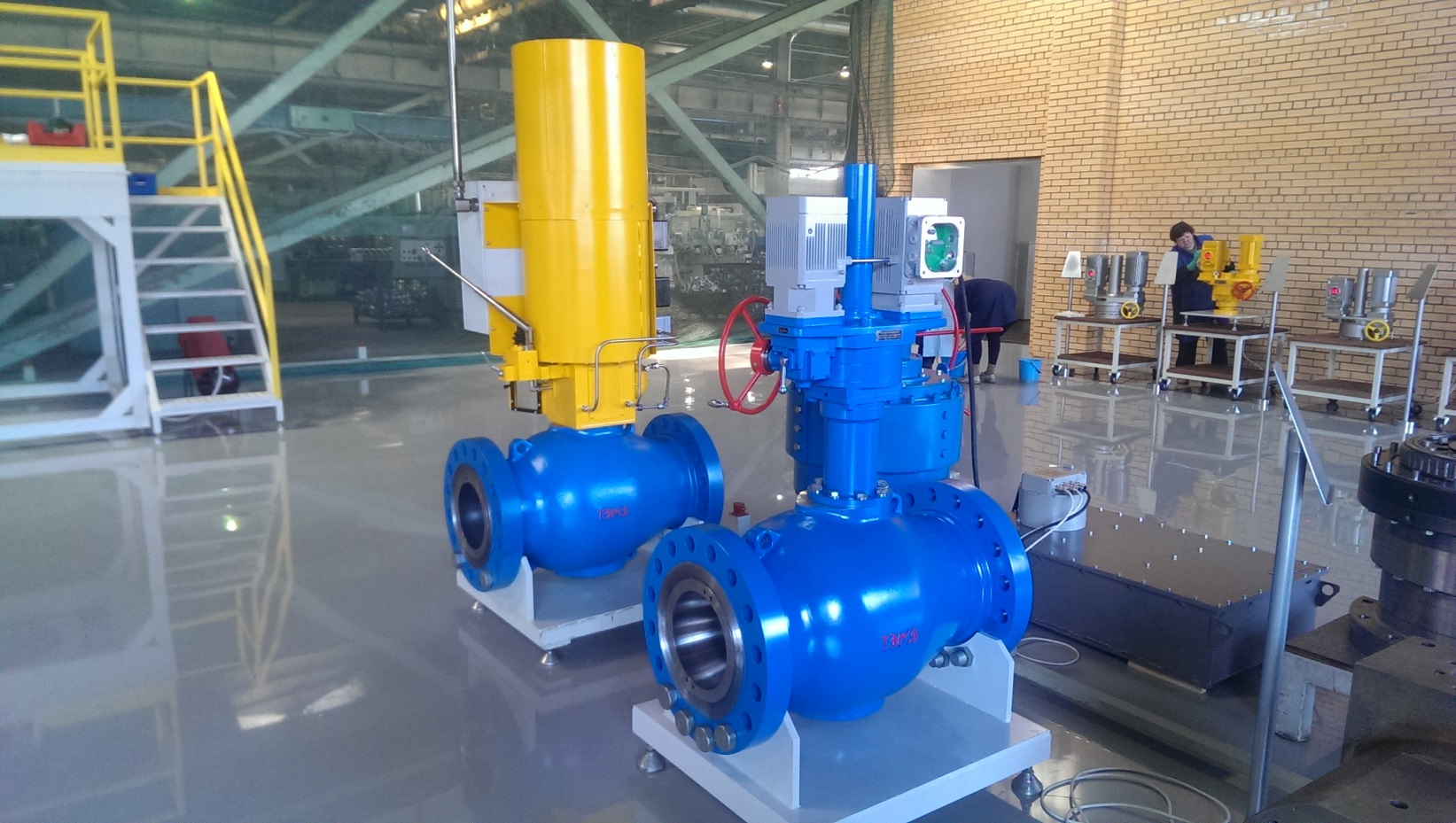 Гарантированный срок службы не менее 30 лет

Диапазон рабочих температур от -60 ºС до          + 45 ºС

Аналог зарубежных клапанов осевого типа

Стоимость и затраты на обслуживание ниже зарубежных аналогов
Аттестационные испытания 
на полигоне в г. Саратов
Организация производства автономных энергоустановок на ОАО «ТЭМЗ»
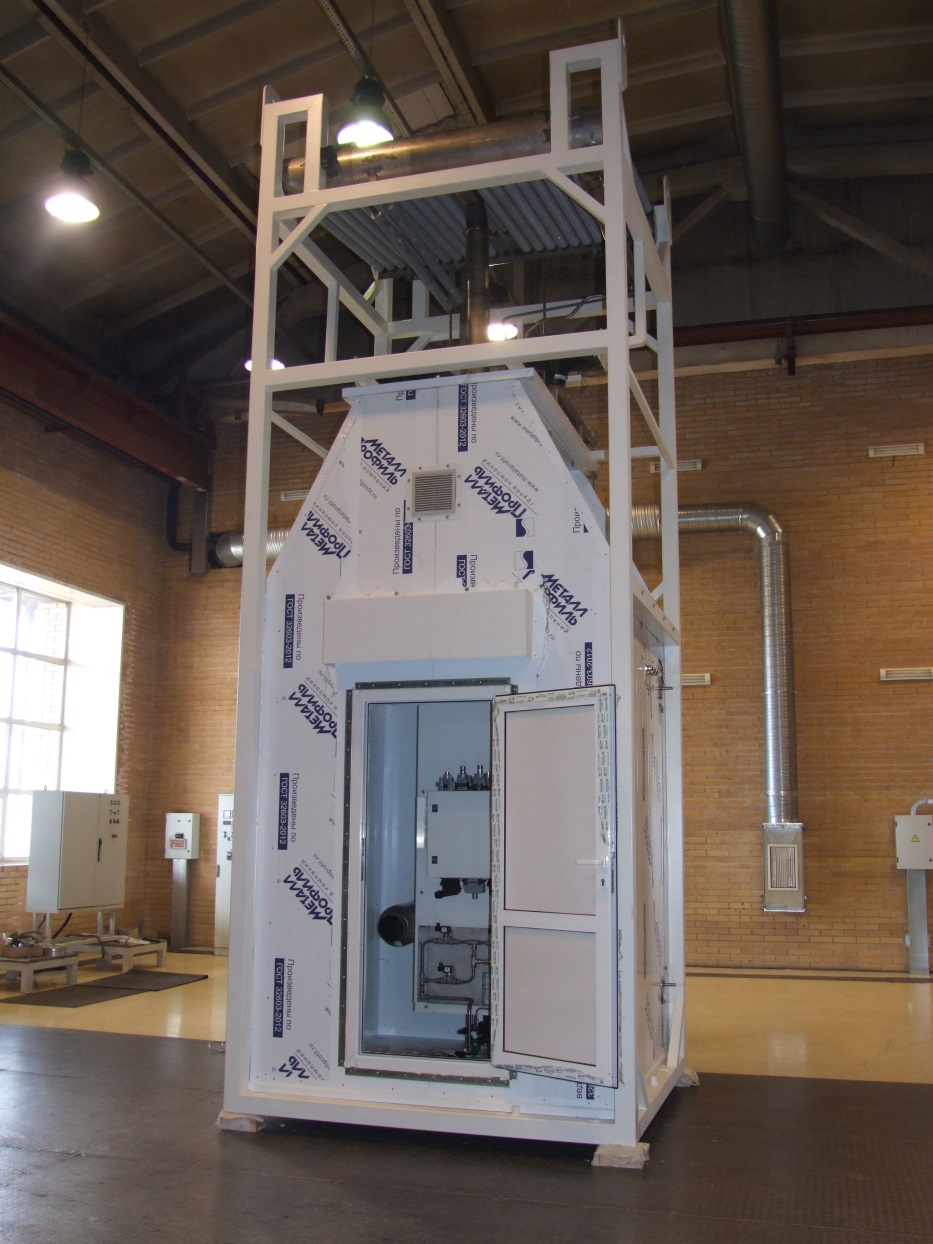 В соответствии с решениями протокола                 ПАО «Газпром» и поручением заместителя Председателя Правления В.А. Маркелова ведется работа по локализации производства автономных энергоустановок на ОАО «ТЭМЗ»

 Основные технические характеристики энергоустановки

Выходная мощность - 4 кВт
Выходное напряжение - 48 В пост. тока
Тип – парогенератор
Масса – 2600 кг
Топливо – природный газ
Габариты - 2180 мм Х 1800мм Х 6592мм
Мобильный дефектоскопический комплекс для рентгеновского контроля качества сварных соединений трубопроводов
НИОКР с ОАО «Томский электромеханический завод им. В.В. Вахрушева»
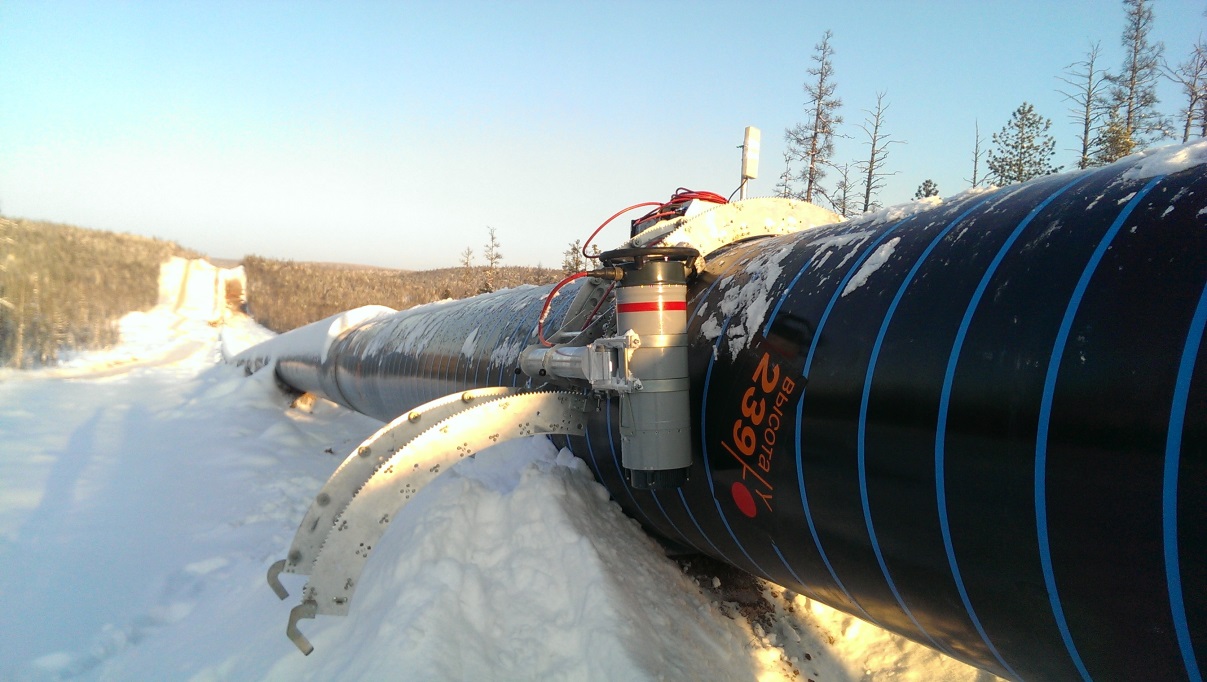 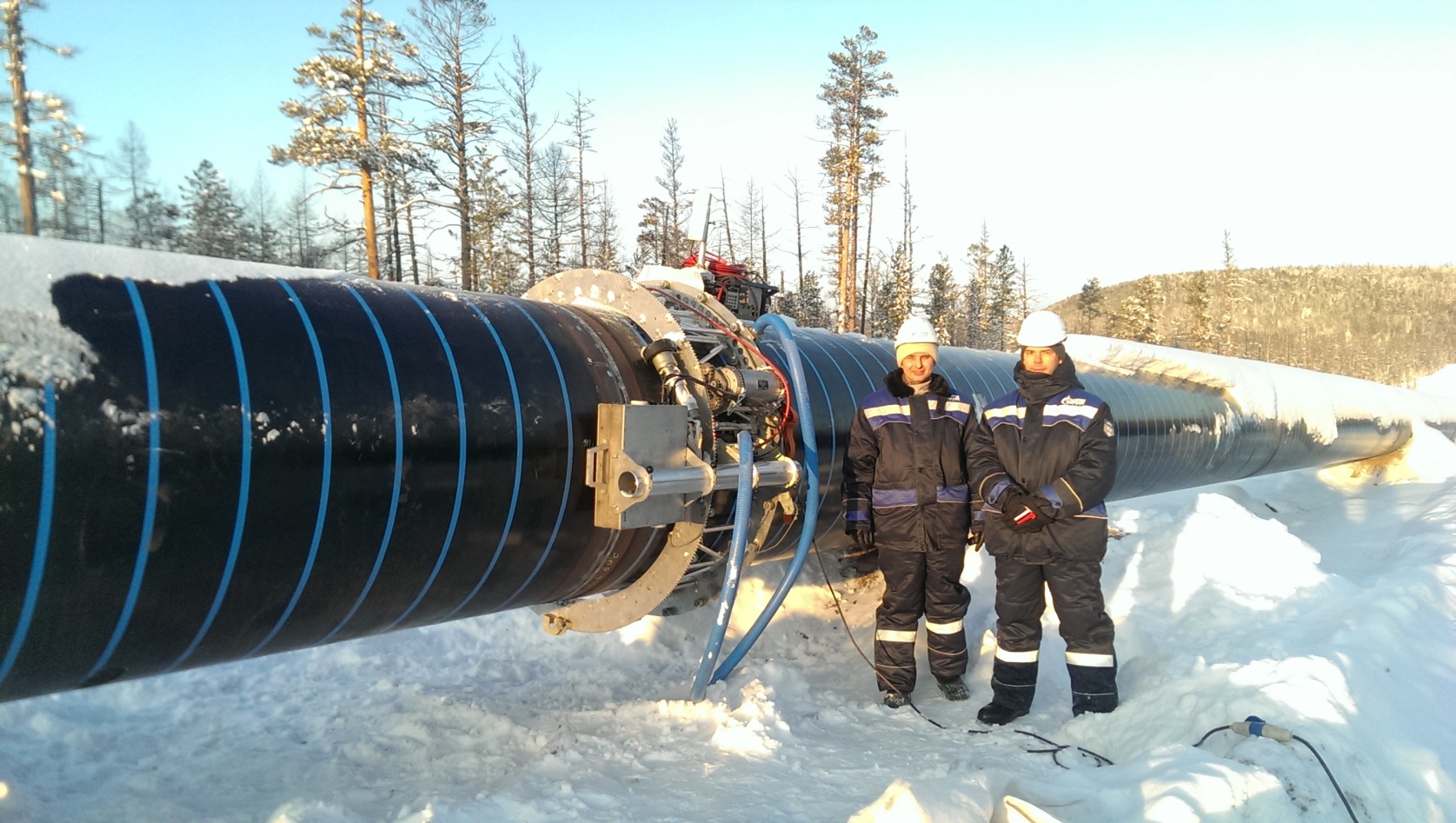 Преимущества:
Аттестован в ПАО «Газпром»
Апробирован на МГ «Сила Сибири»
Отказ от использования дорогой рентгеновской пленки и реактивов
Время контроля кольцевого сварного соединения Ду 1400 с толщиной стенки            25,5 мм - 30 мин
Обеспечение разрешающей способности по 1 классу
Комплекс очистки и обеззараживания производственно-бытовых сточных вод
НИОКР с Томским политехническим университетом
Преимущества:
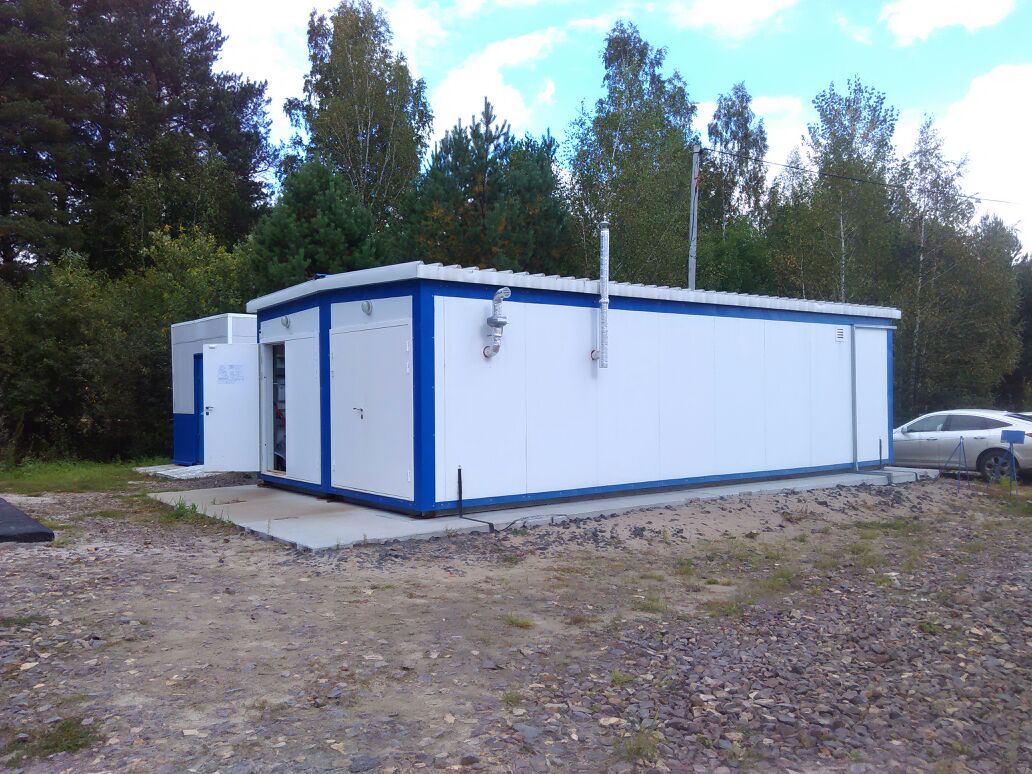 Очистка и стерилизация промышленных и хозяйственно-бытовых стоков до требований к сбросам в рыбохозяйственные водоемы 

Мобильность комплекса

 Автоматизация процесса очистки

Мониторинг в режиме «он-лайн» качества очистки с возможностью доочистки
Автономная модульная энергетическая установка мощностью  10 кВт на основе топливных элементов
НИОКР с ФГУП «Центр Келдыша»
Преимущества:
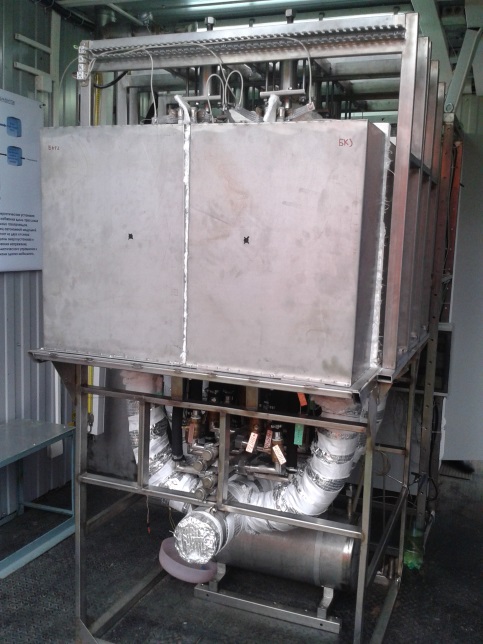 Обеспечивает прямое преобразование  химической энергии природного газа в электричество
Не требует строительства ЛЭП
 КПД по электричеству 40 %
Создана на основе батарей твердо-оксидных  топливных элементов по модульному принципу  (мощность 2, 4 и 6 кВт)
Периодичность обслуживания 1 раз в год
Отсутствие вредных выбросов и шума
Генерация тепловой мощности (через теплоноситель)
Широкий диапазон регулировки мощности
Блок из 6 батарей топливных элементов
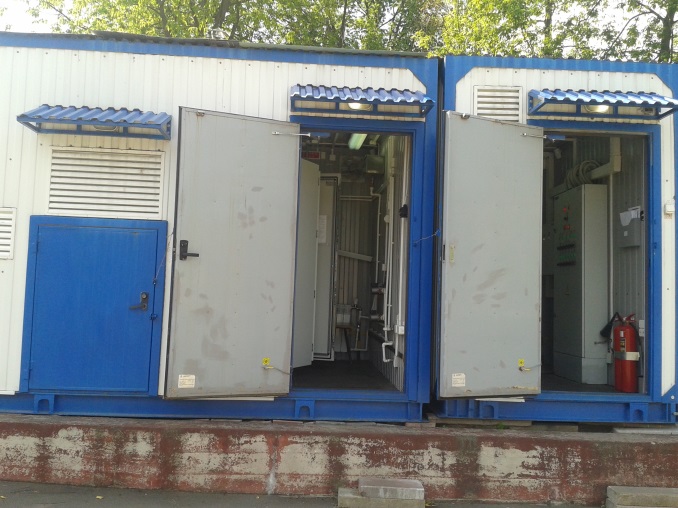 Блок-бокс с энерго-
установкой
Инфразвуковая система дистанционного контроля газопроводов
НИОКР с ООО «НПФ ТОРИ»
Основные технические характеристики:
Точность  - от 9 м;
Чувствительность -  0,2 куб.м / час;
       
      Основные функции системы:
сопровождение внутритрубных  снарядов;
регистрация утечек;
регистрация механических воздействий;
инфразвуковая дефектоскопия;
охрана и диагностика собственных модулей;
измерение давления

       Дополнительные функции системы:
измерение расхода газа по участкам газопровода;
контроль загазованности;
контроль запорной арматуры;
видеонаблюдение
НИОКР для проекта магистральный газопровод  «Сила Сибири»
НИР с институтом физико-технических проблем Севера им. В.П. Ларионова
Цель работы: предотвращение влияния опасных криогенных процессов на МГ «Сила Сибири»
НИР с ФГУП "Всероссийский научно-исследовательский институт метрологии им. Д.И. Менделеева"
Цель работы: Обеспечение соответствия методов анализа природного газа соглашению между КННК и ПАО «Газпром» на поставку природного газа по  МГ «Сила Сибири»
ОКР (исполнитель не определен)
Цель работы: Разработка промышленного анализатора для измерения содержания паров ртути  в газе горючем природном
Автоматическая установка дренажной защиты с питанием телемеханики от токов наведения
НИОКР с ОАО «НПЦ Полюс»
Преимущества:
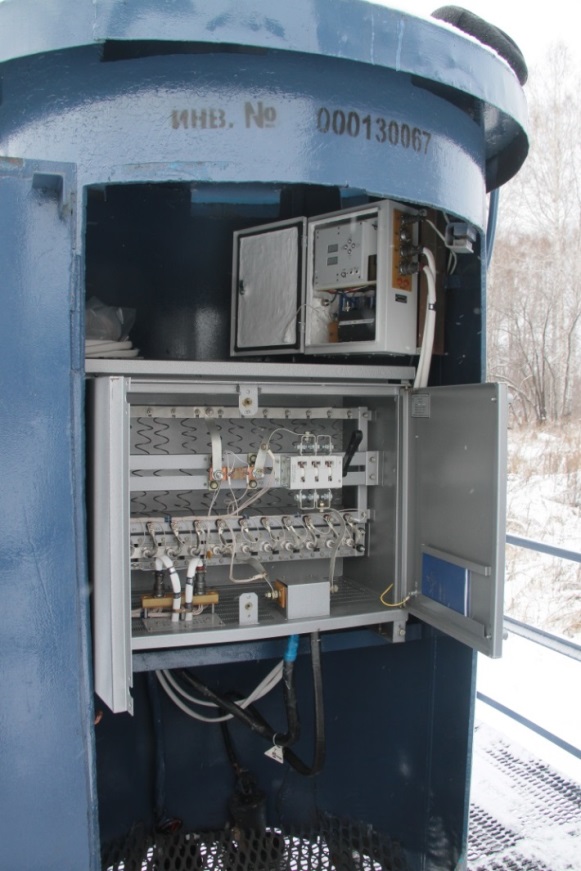 Обеспечивает контроль и передачу необходимых параметров ЭХЗ на диспетчерский пункт
Минимизировано время возможного нахождения трубопровода без защиты от токов наведения
Повышена надежность работы дренажной защиты и телемеханики
Отказ от отвода земли и вырубки лесных насаждений под линии электропередач
Отсутствие необходимости приобретения электроэнергии, ее учета и обслуживания линий электропередач и трансформаторов
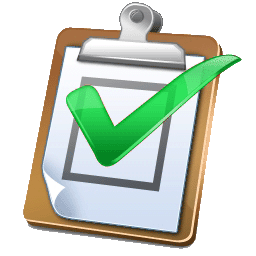 Установка  готова к серийному производству
Установка приготовления эталонных газовых смесейдля поверки анализаторов горючих газов
НИОКР с ООО «Наука и серийный выпуск»
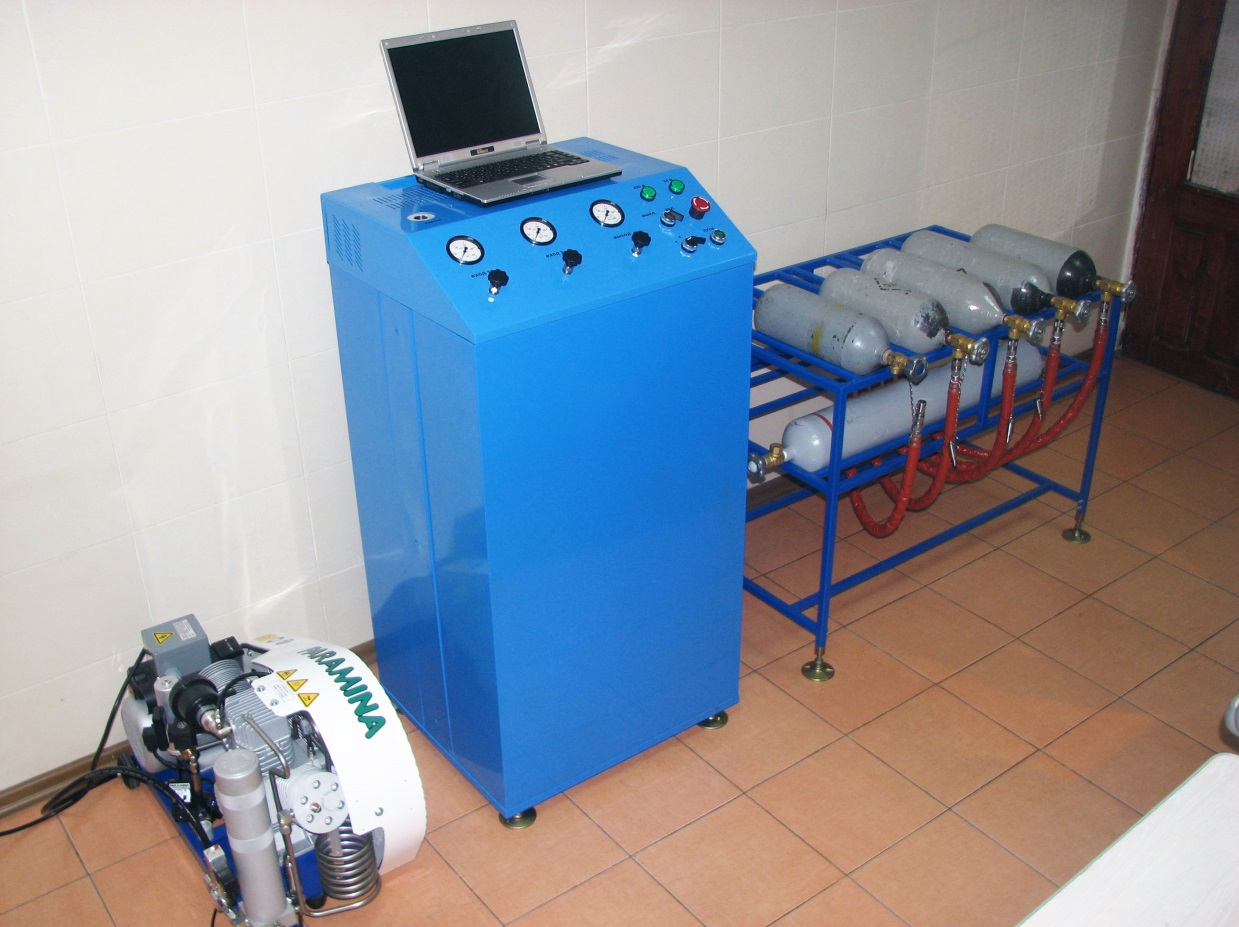 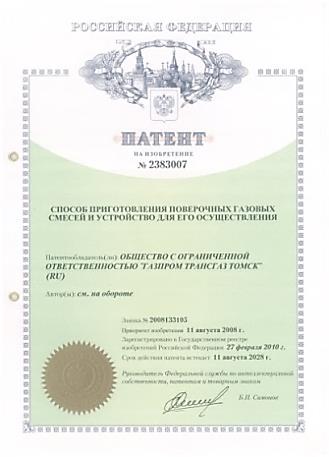 Преимущества:
Позволяет в автоматическом режиме вести приготовление поверочных газовых смесей 
Установка надежна и компактна
Обеспечивает сокращение затрат (до 1,5 млн. руб. чистой экономии в ООО «Газпром трансгаз Томск»)
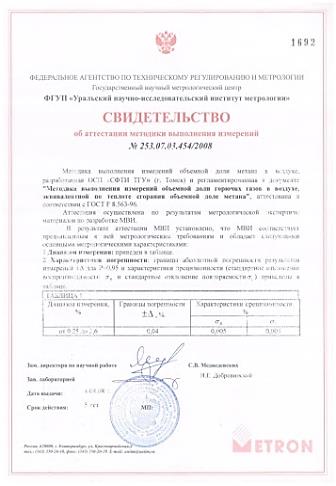 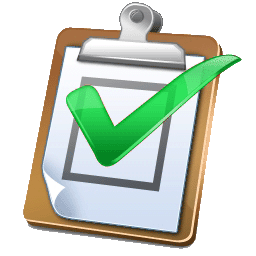 Установка  готова к серийному производству
Совершенствование оборудования для ЭХЗ
НИОКР с ТПУ и  ООО «ЭлектроХимЗащита»
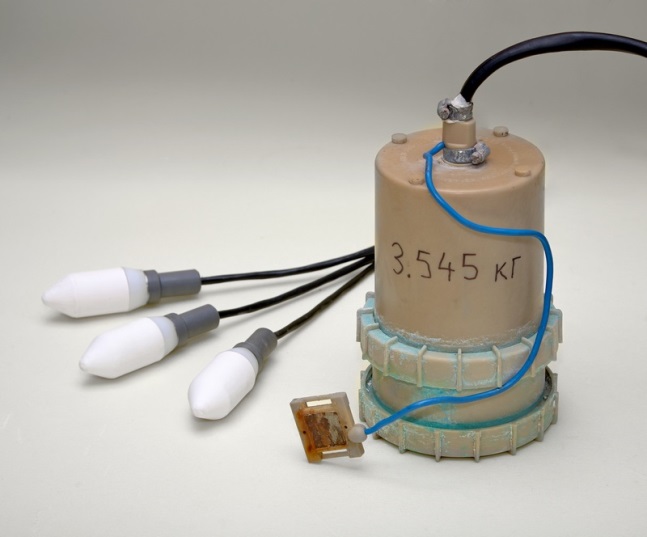 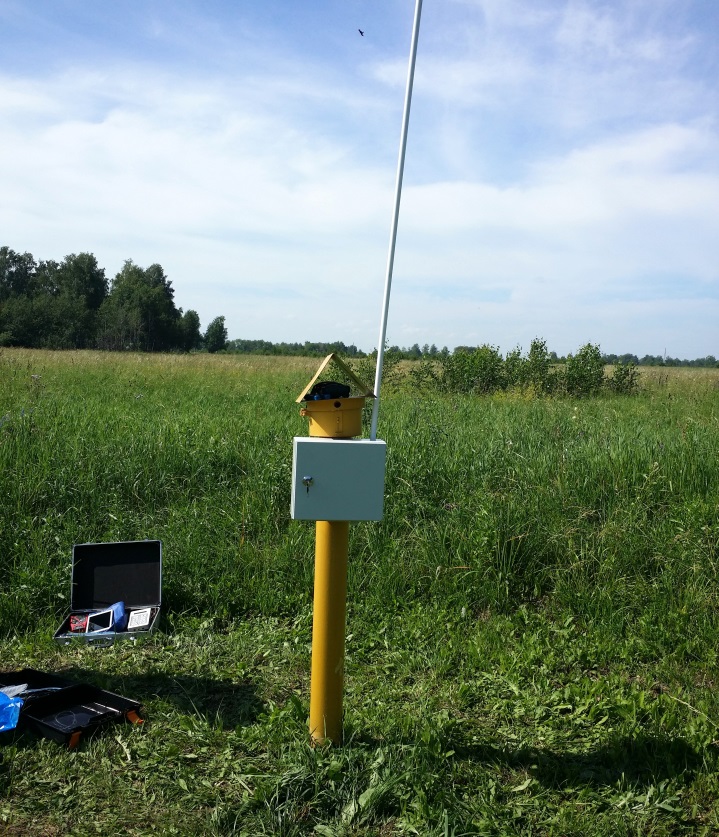 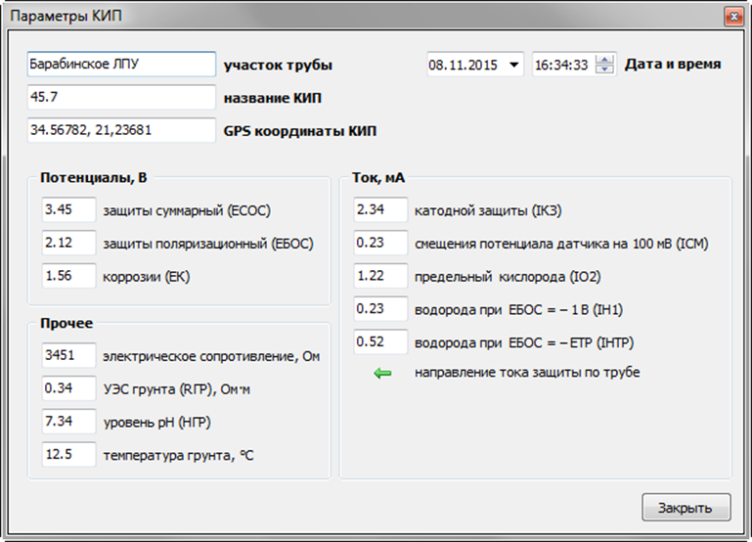 Медно-сульфатный электрод сравнения
Безэлектролитные электроды сравнения
Блок системы коррозионного радиомониторинга на КП ЭХЗ
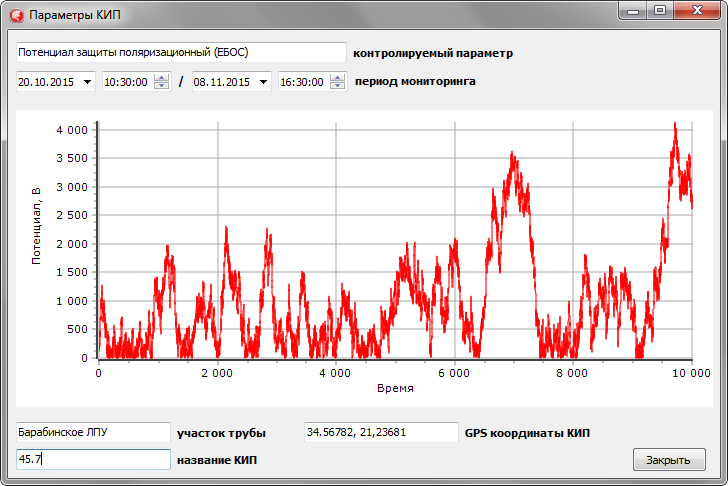 Дорожные карты по взаимодействию ПАО «Газпром» с Томской и Омской областями
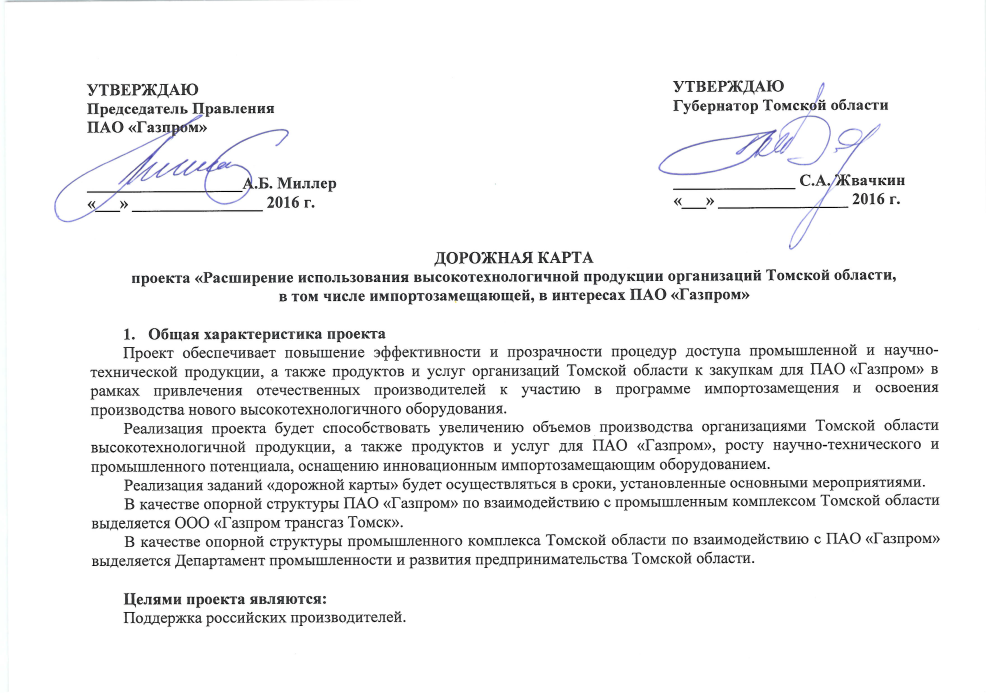 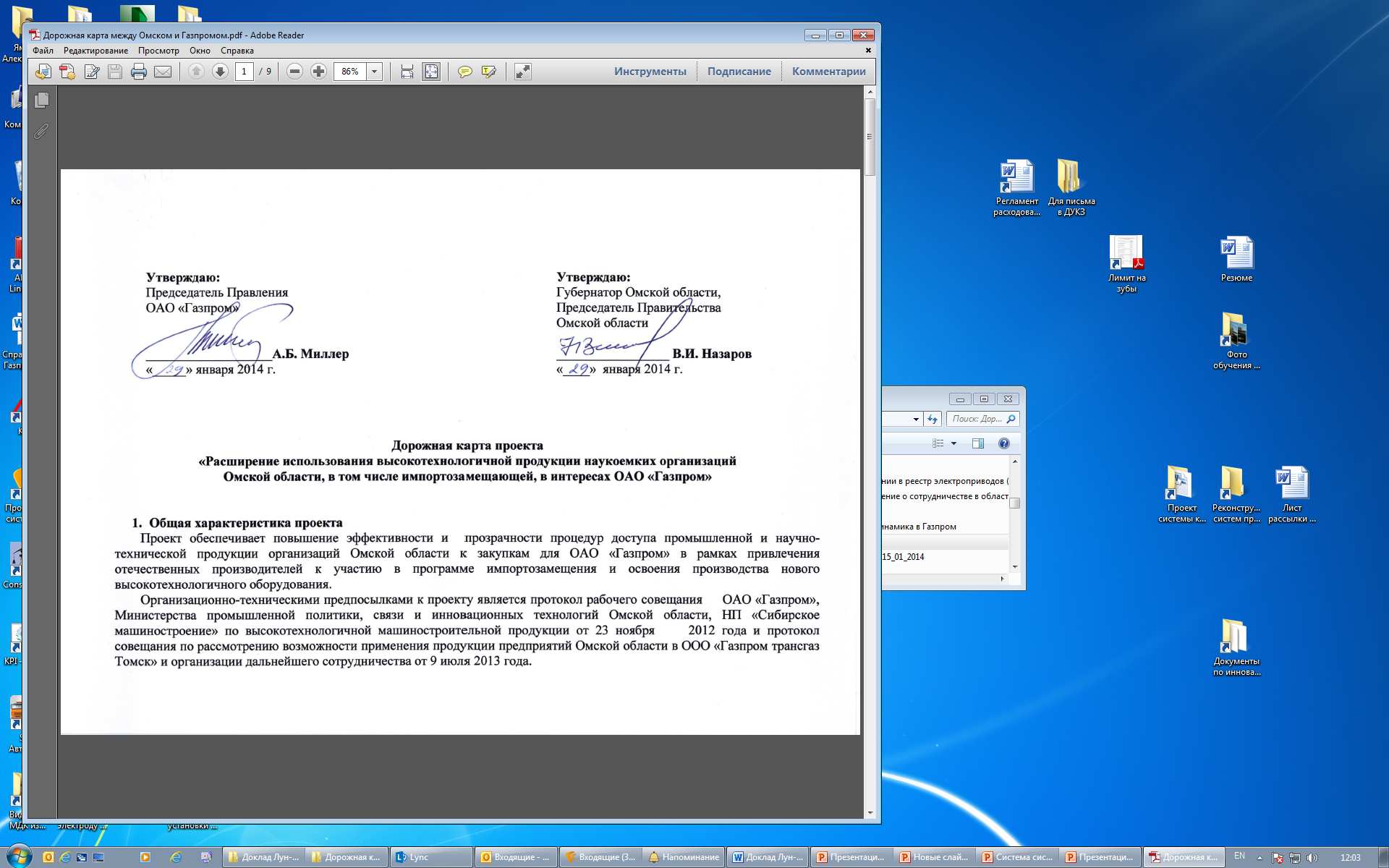 Опытно-промышленная эксплуатация инновационной и импортозамещающей продукции в ООО «Газпром трансгаз Томск
Продукция производства АО «НПФ «Микран»
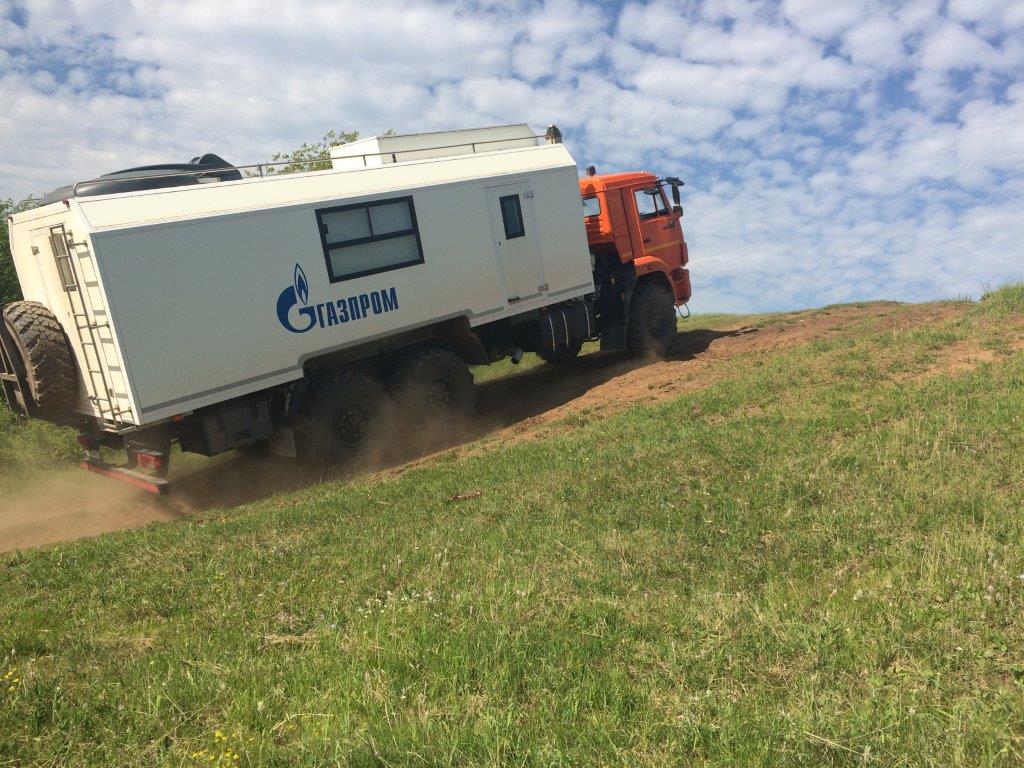 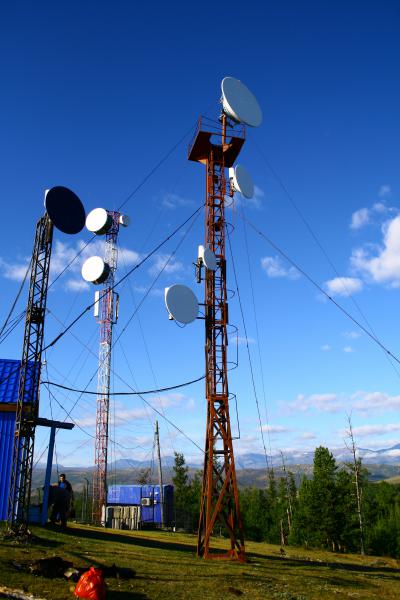 Передвижной пункт управления
Цифровые  радиорелейные станции
Разработан на основании технических условий, согласованных структурными подразделениями ПАО «Газпром»
Разработаны по заказу ПАО «Газпром» в рамках импортозамещения для магистральных сетей связи
Основные результаты по аттестации продукции в ПАО «Газпром»
Импортозамещение при осуществлении производственной и инвестиционной деятельности
Доля импортной  МТР, закупаемых 
для ТОиР, КР
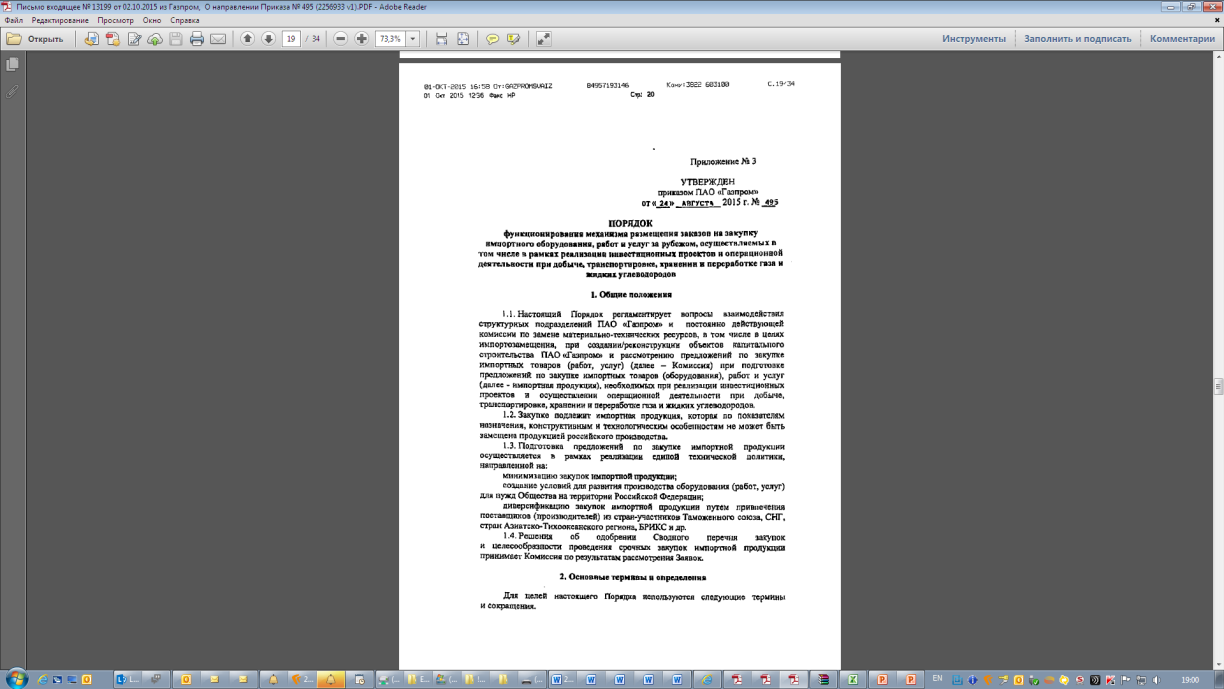 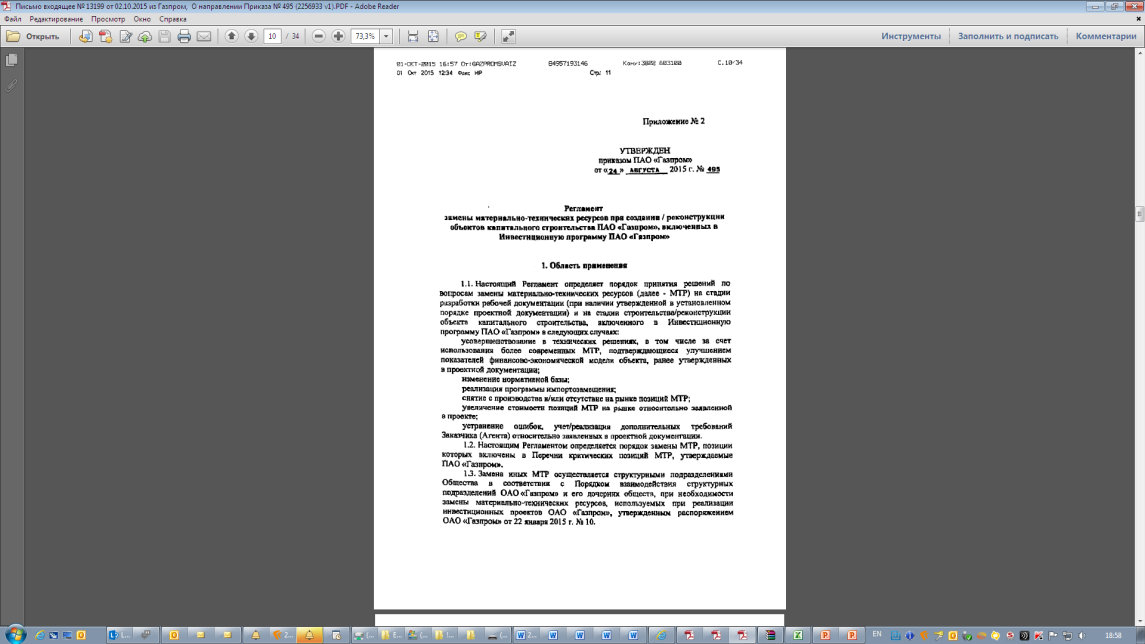 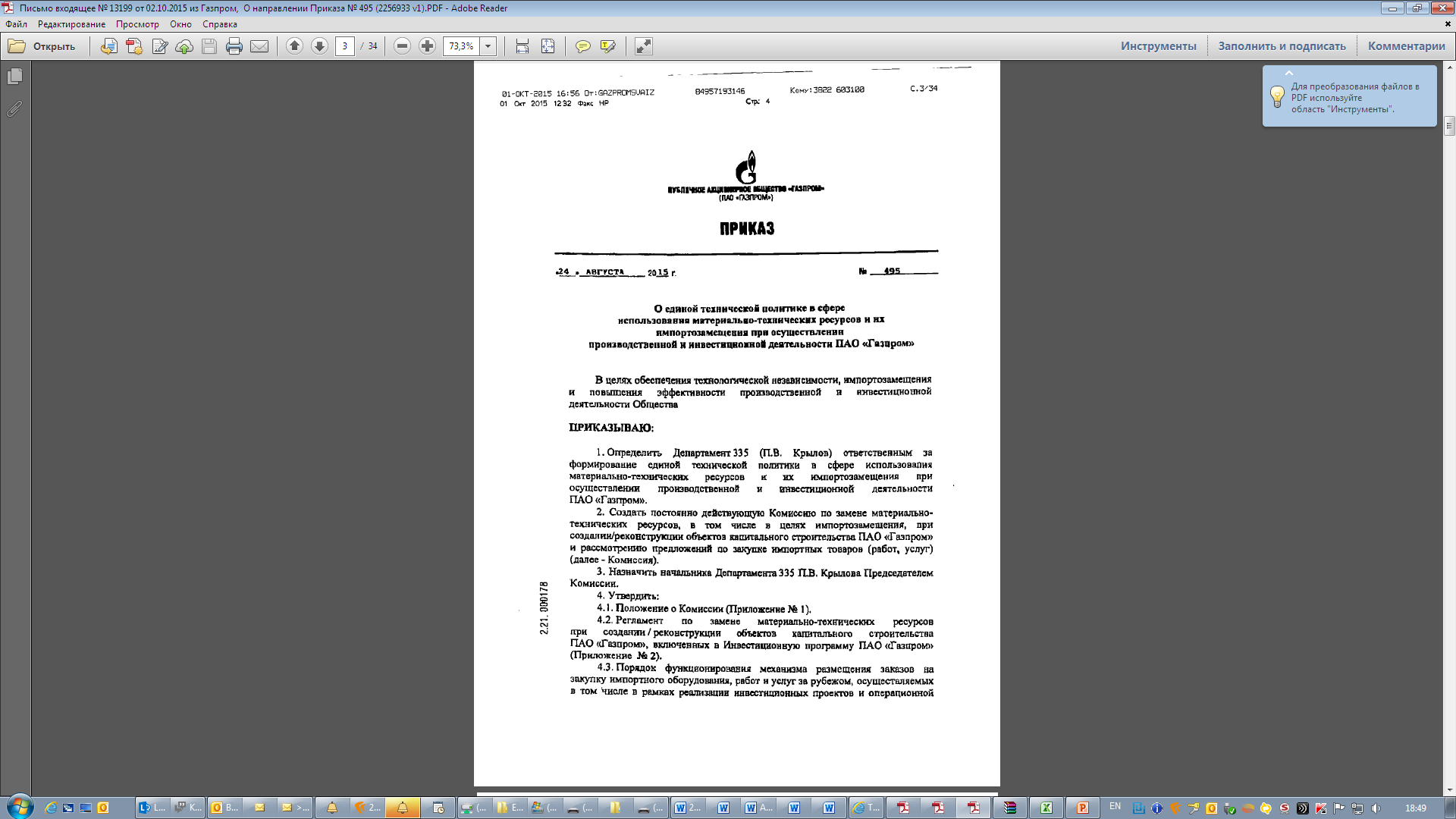 21
Вклад ООО «Газпром трансгаз Томск» в технологическое развитие газовой отрасли
Обеспечение разработки и внедрения инновационной продукции в соответствии с технологическими приоритетами ПАО «Газпром»
Привлечение отечественных производителей к освоению производства нового высокотехнологичного оборудования, в том числе импортозамещающего
Обеспечение соответствия инновационного оборудования техническим требованиям                            ПАО «Газпром»
Увеличение доли отечественного оборудования на объектах ПАО «Газпром»
22
Спасибо за внимание